FILTRAGE MULTI-CADENCE (MULTI-RATE)
INTRODUCTION
Le choix de la fréquence d’échantillonnage d’un signal tient compte essentiellement de la fréquence maximale du signal (théorème de Shannon:             
                 ). Autrement dit, c’est le détail le plus rapide et le plus bref du signal mesuré qui va fixer la cadence de mesure de la totalité du signal. Or, et c’est souvent le cas, ce détail bref dans un signal il est ‘’minoritaire’’ sur l’étendue totale  de mesure du signal et il ne dure qu’un certain temps. 







Autrement dit, nous serons contraint de travailler avec un pas d’échantillonnage relativement faible dans de nombreuses parties du signal où son évolution est lente. Ceci, influence alors tous les traitements numériques qui seront effectués après l’échantillonnage comme l’analyse spectrale, le filtrage numérique, la transmission numérique ….etc.
Exemple: Dans cette figure, nous avons un signal qui dure T secondes pendant laquelle il varie très lentement sauf pendant un bref délai <<T, où il vari rapidement. Cependant, sa mesure et son échantillonnage dépendront que de la rapide variation de  ce bref délai…!
T=3600s
=1s
temps
INTRODUCTION
Le principe que nous allons étudier dans ce chapitre, pour répondre à ce cas de figure, est l’utilisation de bancs de filtres multi-fréquences avec des taux d'échantillonnage différents. 

Autrement dit, le signal sera découpé sur  différents canaux, adaptés à différentes bandes passantes de filtre. 

Les bancs de filtres à fréquences multiples sont très importants dans le travail audio car le filtrage par l'oreille interne est également un `` banc de filtres '' à résolution variable utilisant des bandes passantes plus larges à des fréquences plus élevées. 

Enfin, le sujet connexe des bancs de filtres d'ondelettes est brièvement présenté, et une lecture plus approfondie est recommandée.
INTRODUCTION
Parmi les application les plus pertinentes des bancs de filtres à fréquences le traitement des signaux audibles. Car l'oreille interne humaine joue également le rôle d’un banc de filtres '' à résolution variable utilisant des bandes passantes plus larges à des fréquences plus élevées. 

Une autre conséquence des filtres multi-cadence, les bancs de filtres d'ondelettes qui comme nous le savons trouvent ses applications dans beaucoup de domaines notamment, dans le débruitage des signaux, la synthèse des signaux, la compression ….etc
DECIMATION
DANS LE DOMAINE TEMPOREL
L’opération de décimation1 ou sous-échantillonnage d’un facteur M revient à garder un échantillon sur M échantillons d’un signal discret x(n), en commençant par le premier échantillon x(0).
y(n)=x(Mn)
x(n)
M
Exemple:
Signal discret y(n)
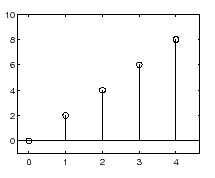 Signal discret x(n)
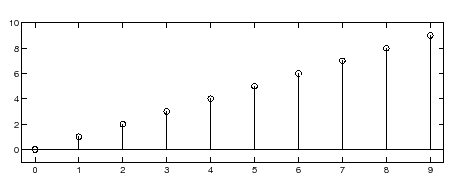 2
1 le terme sous-échantillonnage, peut prêter à la confusion avec  le processus de conversion du taux d'échantillonnage en un taux d'échantillonnage inférieur. Il est donc préférable de désigner cette opération par décimation
DECIMATION
DANS LE DOMAINE TEMPOREL
Exemples :

Soit  x(n) = { 0, 1, 2, 3, 4, 5, 6, 5, 4, 3, 2, 1, …..}

 Une décimation par facteur M=2 nous donne:
y(n)=x(2n)= { 0, 2, 4, 6, 4, 2,  …..}

 Une décimation par facteur M=3 nous donne
y(n)=x(3n) = { 0, 3, 6, 3,  …..}

 Une décimation par facteur M=4 nous donne
y(n)=x(4n) = { 0, 4,  4, …..}
DECIMATION
DANS LE DOMAINE SPECTRALE
Comme nous venons de le voir l’opération de décimation dans le domaine temporel discret  peut être exprimée par l’expression suivante :
Dans le domaine fréquentiel, en appliquant notamment la transformée en z sur l’équation temporel, nous aurons :
Le spectre de Fourier nous donnera alors
DECIMATION
DANS LE DOMAINE SPECTRALE
Prenons l’exemple le plus simple où M=2.
Dans le domaine z nous aurons:
En déduit donc le spectre de Fourier du signal décimé avec un facteur 2:
DECIMATION
DANS LE DOMAINE SPECTRALE
Décimation avec un facteur M=2.
Domaine temporel
Domaine fréquentiel
Exemple :
X(ej) 
Y(ej) 


-      -                           
-      -                           
Spectre du signal x(n)
Spectre du signal y(n) décimé
Remarque: il s’agit de spectres périodiques (signaux discrets) de période =. Dans le spectre de y(n) on remarque en pointillés les autres périodes qui se sont élargis et arrivent à toucher la période principale.
INTERPOLATION
DANS LE DOMAINE SPECTRALE
L’opération d’interpolation ou sur-échantillonnage d’un facteur M revient à rajouter (M-1) échantillons nuls  entre deux échantillons successifs de x(n).
y(n)=x(n/M) si n/M est un entier

Sinon y(n)=0
x(n)
M
Exemple:
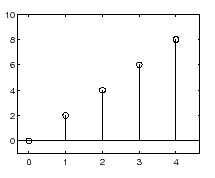 3
0       1       2       3       4       5        6       7      8     9
Signal discret x(n)
Signal discret y(n)
INTERPOLATION
DANS LE DOMAINE SPECTRALE
Exemples :

Soit  x(n) = { 0, 2, 4, 6, 4,  2, …..}

 Une  interpolation par facteur M=2 nous donne:
y(n)= { 0, 0, 2, 0, 4, 0, 6, 0, 4, 0, 2, 0,   …..}

 Une interpolation par facteur M=3 nous donne
y(n)= { 0, 0, 0, 2, 0, 0, 4, 0, 0, 6, 0, 0, 4, 0, 0, 2, 0, 0,    …..}

 Une interpolation par facteur M=4 nous donne
y(n)= { 0, 0, 0, 0, 2, 0, 0, 0, 4, 0, 0, 0, 6, 0, 0, 0, 4, 0, 0, 0, 2, 0, 0, 0   …..}
INTERPOLATION
DANS LE DOMAINE SPECTRALE
Comme nous venons de le voir l’opération de décimation dans le domaine temporel discret  peut être exprimée par l’expression suivante :
Entiers relatifs
Dans le domaine fréquentiel, en appliquant notamment la transformée en z sur l’équation temporel, nous aurons :
Le spectre de Fourier nous donnera alors
INTERPOLATION
DANS LE DOMAINE SPECTRALE
Prenons l’exemple le plus simple où M=2.
Dans le domaine z nous aurons:
En déduit donc le spectre de Fourier du signal décimé avec un facteur 2:
INTERPOLATION
DANS LE DOMAINE SPECTRALE
Décimation avec un facteur M=2.
Domaine fréquentiel
Domaine temporel
Exemple :
X(ej) 
Y(ej) 


Spectre du signal y(n) interpolé
-      -                           
-      -                           
Spectre du signal x(n)
Remarque: Sous l’effet de l’interpolation avec un facteur 2, les spectres se sont rétrécit de moitié et la période des spectres est devenue 2 fois plus faible.
DECIMATION ET FILTRAGE
Étant donné que le sous-échantillonnage par M provoque généralement un repli de spectres, le signal d'entrée x(n) peut avoir besoin d'être d'abord filtré  par un filtre passe-bas pour éliminer ce risque de chevauchement de spectres
Exemple :
X(ej) 
Y(ej) 


-      -                           
-      -                           
Spectre du signal x(n)
Spectre du signal y(n) décimé
Solution :
x(n)
y(n)=s(Mn)
s(n)
H(z)
M
Filtre numérique passe-bas
DECIMATION ET FILTRAGE
Les filtres utilisés sont généralement des RIF
x(n)
y(n)=s(Mn)
s(n)
M
Filtre numérique RIF  passe-bas
s(n)
y(n)=s(Mn)
x(n)
+
×
M
h0
z-1
×
z-1
h1
z-1
hN-1
×
DECIMATION ET FILTRAGE
Ceci est équivalent à
x(n)
y(n)=s(Mn)
s(n)
M
Filtre numérique RIF  passe-bas
x(n)
y(n)=s(Mn)
M
+
×
h0
z-1
M
×
z-1
h1
z-1
M
×
hN-1
DECIMATION ET FILTRAGE
L’avantage de cette dernière structure, par rapport à la précédent, c’est que la décimation se fait à l’intérieur même de la structure du filtre RIF avant les multiplieurs. Autrement dit, nous aurons simplement à un utiliser 1 seul échantillon de x(n) sur chaque M échantillons. Ceci représente un réel gain en nombre d’opérations surtout avec les multiplieurs. 

En effet, Les multiplicateurs fonctionnent maintenant à 1/M  fois la fréquence d'échantillonnage du signal d'entrée  x (n).

Cela réduit les exigences de calcul d'un facteur de 1/M.

C’est ce qu’on appelle un signal polyphase.
DECOMPOSITION POLYPHASE
Dans la page précédente nous avons vu comment on peut implémenter un système polyphase à l’aide d’un seul filtre RIF  dont la sortie a été sous-échantillonnée par le facteur M. La dérivation était basée sur le déplacement du sous-échantillonneur avec  l’additionneur du filtre RIF. 

Nous allons nous intéresser maintenant à la représentation polyphasée d'un filtre de n'importe quelle longueur algébriquement en divisant la réponse impulsionnelle h en composants polyphasés.

Mais nous allons commencer par le cas le plus simple où la décomposition se fera sur 02 canaux. 

Autrement dit, M=2
DECOMPOSITION POLYPHASE
CAS DE DEUX VOIES
Soit un filtre numérique RIF, dont la fonction de transfert en z est donnée ci-dessous:
Nous pouvons décomposer cette somme selon les indices pairs et impairs de n (temps discret), nous obtenons :
Dès lors,  on définit les filtres polyphases H1(z)  et H2(z),  comme suit:
Le filtre H(z) s’écrit donc sous forme Polyphase :
DECOMPOSITION POLYPHASE
CAS DE DEUX VOIES
EXEMPLE :  Soit le filtre RIF définit par sa fonction de transfert en z
Il s’agit d’un RIF passe-bas à phase linéaire du deuxième cas. On aurait pu choisir n’importe quel autre cas.

Les deux composantes polyphases H1(z) et H2(z) seront dans ce cas:
Pour retrouver H(z) à partir de H1(z) et H2(z), il suffit d’appliquer :
Remarque : H1(z) et H2(z) ne sont pas obligatoirement à phase linéaire, comme c’est le cas pour cet exemple.
DECOMPOSITION POLYPHASE
CAS DE M VOIES
Pour le cas général d’un M quelconque, l'idée de base est de décomposer x(n) en ses sous-séquences périodiquement entrelacées. La décomposition polyphasée en M canaux est donnée par :
Chacun des M filtres RIF polyphases aura une réponse impulsionnelle hm(n) , déduite à partir de la réponse impulsionnelle globale h(n), de la forme :
Autrement dit, chaque composante polyphase hm(n) est obtenue grâce à une avance de m échantillons suivie par une décimation de facteur M
h(n)
h(m+nM)
zm
M
DECOMPOSITION POLYPHASE
CAS DE M VOIES
Revenons à l'exemple d’un filtre RIF suivi d’un décimateur, avec l’hypothèse que, le filtre passe-bas FIR h (n) a une longueur N = LM. Dans ce cas, les  M filtres polyphases ont chacun une longueur L
y(n)
x(n)
+
H0(zM)
M
z-1
H1(zM)
z-1
1ère structure
z-1
HM-1(zM)
DECOMPOSITION POLYPHASE
CAS DE M VOIES
Toujours le même principe mais en utilisant une deuxième structure
y(n)
x(n)
+
H0(zM)
M
z-1
M
H1(zM)
z-1
2ème  structure
z-1
M
HM-1(zM)
DECOMPOSITION POLYPHASE TYPE II
La décomposition polyphase précédent peut être appelée type I. 

En revanche dans le  `` type II '', ou décomposition polyphasée inverse, les puissances de  z progressent en sens inverse:
Nous verrons plus loin, que dans un système général d'analyse / synthèse `` à l’aide d’un banc de filtres de reconstruction parfaite '‘,  nous avons besoin de type I pour les bancs de filtres d'analyse et de type II pour les bancs de filtres de synthèse
IDENTITES NOBLES MUTI-CADENCE
Nous allons présenter dans les pages qui suivent, les  identités nobles dans le cas des systèmes utilisant les blocs décimation/interpolation

Notez que la décimation et l’interpolation, comme nous les avons vus, sont des systèmes linéaires variant dans le temps.  Par conséquent, l'ordre de fonctionnement est important. 

Notez également que les additionneurs et les multiplicateurs (tous les opérateurs sans mémoire) peuvent être commutés entre les décimation et les interpolations.
IDENTITES NOBLES MUTI-CADENCE
Ci-dessous les deux identités nobles :

H(z)
M
H(zM)
M

H(z)
H(zM)
M
M
Avec ces identités nobles nous pouvons rajouter la propriété suivante
+
×
M
+
×
M

×
M
×
BANC DE FILTRES
Un banc de filtres  est dit à reconstruction parfaite, s’il arrive à restituer le signal original sans déformation à l’exception éventuellement de retards et/où amplification.

Dès lors, on parle d’échantillonnage critique (également appelé `` sous-échantillonnage maximal '')  qui signifie que le facteur de décimation utilisé est le même que le nombre de canaux de filtrage. 

Plusieurs algorithmes en traitement du signal, notamment en compression des signaux audibles, sont basés sur ce concept de banc de filtres
BANC DE FILTRES A DEUX CANAUX
La figure ci-dessous montre un banc de filtres de séparation de bande à deux canaux, suivie d’un banc de filtres de synthèse correspondant qui reconstruit le signal d'origine. H1(z) et H2(z) sont deux filtres  d'analyse demi-bande, respectivement filtre passe-bas  et passe-haut  (on dit qu’ils sont complémentaires ou miroirs). Les filtres de synthèse G0(z) et G1(z) doivent être dérivés de ces deux premiers filtres. Le premier doit être un passe-bas qui rejette la demi-bande supérieure en raison du suréchantillonneur de 2, et le second devrait faire de même mais repositionner également sa bande de sortie comme la moitié supérieure bande.
SYNTHESE
ANALYSE
x0(n)
y’0(n)
y0(n)
H0(z)
G0(z)
2
2
x’(n)
x(n)
+
2
2
H1(z)
G1(z)
x1(n)
y1(n)
y’1(n)
Banc de filtres à deux canaux à échantillonnage critique
BANC DE FILTRES A DEUX CANAUX
SYNTHESE
ANALYSE
x0(n)
y’0(n)
y0(n)
H0(z)
G0(z)
2
2
x’(n)
x(n)
+
2
2
H1(z)
G1(z)
x1(n)
y1(n)
y’1(n)
Nous pouvons donc écrire:                                         et
De même:                                                       et
Après le sur-échantillonnage on obtient :
BANC DE FILTRES A DEUX CANAUX
SYNTHESE
ANALYSE
x0(n)
y’0(n)
y0(n)
H0(z)
G0(z)
2
2
x’(n)
x(n)
+
2
2
H1(z)
G1(z)
x1(n)
y1(n)
y’1(n)
Après substitutions et réarrangements, nous constatons que la sortie x’(n) est une réplique filtrée du signal d'entrée plus un terme d'alias:
BANC DE FILTRES A DEUX CANAUX
SYNTHESE
ANALYSE
x0(n)
y’0(n)
y0(n)
H0(z)
G0(z)
2
2
x’(n)
x(n)
+
2
2
H1(z)
G1(z)
x1(n)
y1(n)
y’1(n)
Pour une reconstruction parfaite, nous avons besoin que le terme d'aliasing soit nul. 
Pour des filtres demi-bande idéaux coupant à , nous pouvons choisir  G0(z) = H0(z) et G1(z) = H1(z) et le terme d'aliasing est nul car il n'y a pas de chevauchement spectral entre les canaux, soit H0(-z)G0(z) = H1(z)H0(z) = 0 et H1(-z)G1(z) = H0(z)H1(z) = 0. 
Cependant, plus généralement on peut forcer le repliement à zéro en choisissant des filtres de synthèse: G0(z)=H1(-z) et G1(z)=-H0(-z)
G0(z) est un passe-bas obtenu par une rotation =  du filtre passe-haut H1(z) dans le plan z
G1(z) est un passe-haut obtenu par une rotation =   du filtre passe-bas H0(z) dans le plan z
BANC DE FILTRES A DEUX CANAUX DE HAAR
SYNTHESE
ANALYSE
x0(n)
y’0(n)
y0(n)
H0(z)
G0(z)
2
2
x’(n)
x(n)
+
2
2
H1(z)
G1(z)
x1(n)
y1(n)
y’1(n)
Les filtres de Haar très utilisés en traitement du signal et traitement d’images, se présentent sous la forme :
Dès lors, nous pouvons déduire les filtres d’analyse et de synthèse d’un banc de filtres à deux canaux utilisant des filtres de Haar:
BANC DE FILTRES A      N CANAUX
SYNTHESE
ANALYSE
x0(n)
y’0(n)
y0(n)
H0(z)
G0(z)
M
M
x’(n)
+
x(n)
M
H1(z)
G1(z)
x1(n)
y1(n)
y’1(n)
M
M
HN-1(z)
GN-1(z)
xN-1(n)
yN-1(n)
y’N-1(n)
N : nombre de canaux
M : facteur de décimation, où M  N